OPENING PLENARY
Secondary Text
Scan for more details
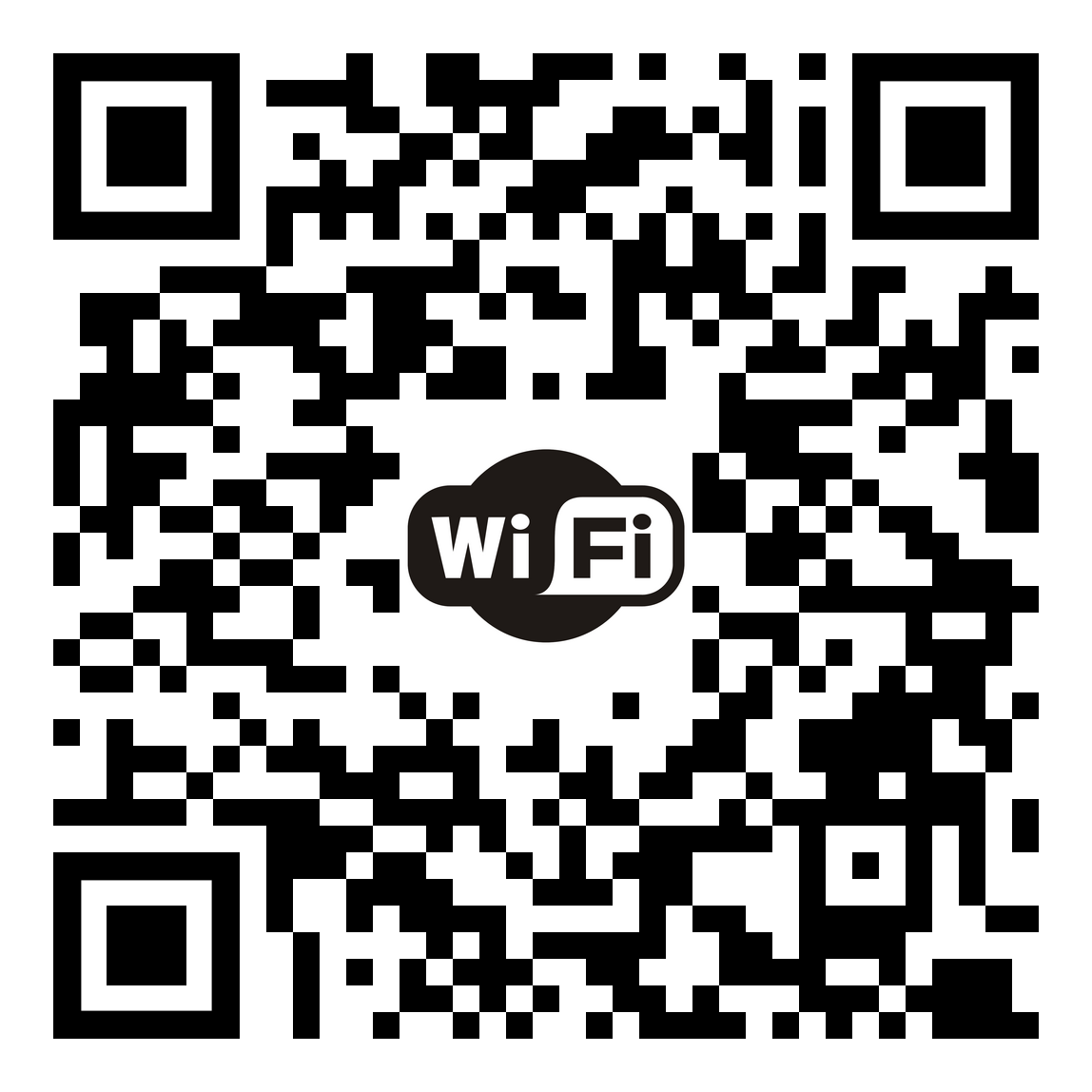 XX June 2025 • XX–XX a.m.
Venue